2-dars: Dastur tuzilishi. Izoxlar. Dastur natijasini chop etish. Ma’lumotlarni kiritish
Reja
Dastur tuzilishi
Izoxlar
Dastur natijasini chop etish
Ma’lumotlarni kiritish
Har bir qator boshidagi bo`sh joy (отступ) muhim ahamiyatga ega. 

Kiritilgan amallar bo`sh joylarning kattaligiga qarab bloklarga birlashadi. 

Bo`sh joy istalgancha bo`lishi mumkin asosiysi bitta kiritilgan blok chegarasida bo`sh joy bir xil bo`lishi kerak. 

Noto`g`ri qo`yilgan bo`sh joylar xatolik yuz berishiga olib kelishi mumkin. 

Bitta probel bilan bo`sh joy hosil qilish yaxshi qaror emas uni o`rniga to`rtta probel yoki Tab belgisini ishlatish kerak.
Pythonda nuqtali vergul quyish tavsiya etilmaydi. 
Qator yakuni instruksiya yakuni hisoblanadi.
Shunga qaramay, bir necha instruksiyani bir qatorga yozish kerak bo’lsa nuqta verguldan foyadalanish mumkin va quyidagi misolda keltiriladi.
1-misol. Bir nechta instrukisyani bir qatorda qo’llash
>>> х = 5;  у  =  10;  z  =  х  +  у  #  uch instruksiya bir qatorda
>>> print (z)
Pythonda dastur yozilishinig yana bir muhim husisiyati shundaki  kodlar blokini ajratsih uchun alohiada belgi ishlatilmaydi. Faqat blok tekislanishi bilan ajratiladi.
Masalan, PHPda while sikli tanasi figurali qavs yordamida quyidagicha yoziladi:
$i = 1; 
while ($ i < 11) { 
echo $i.  "\ n" ; 
$i ++ ; 
}
echo " Dastur tamom ";
 Python tilida esa boshqacha yoziladi:

i = 1
while i < 11:
        print(i)
        i += 1
print("Dastur tamom")
Izohlar
Izohlar dastur matnini tushintirish uchun foydalaniladi va dasturni izohlaydi. Izohlar ihtiyoriy matn, ko’rsatalardan iborat bo’lishi mumkin va ular bajarilmaydi. Ular dastur kodini o'qiyotganlar uchun foydali bo'ladi va dastur nima qilishini oson tushunishga yordam beradi.
Izohlarga yechimdagi muhim joylarni, muhim bo'lgan qismlarni yozish mumkin. Pythonda bir qatorli izoh ishlatiladi va u # belgisidan boshlanadi. 
Masalan: 
# bu izoh
# print — bu funksiya
print ('salom dunyo! ')
Izohlar
Bir qatorli izoh qator boshidan balki instruksiyaning ihtiyoriy joyidan boshlanishi mumkin va unadan keying belgilar izoh sifatida qabul qilinadi. Maslan:
print ('salom dunyo!')   #  print — bu funksiya
Agar # belgisi aylanma qavs yoki apastrof ichida joylashgan bo’lsa, u izoh belgisi hisoblanmaydi:
print ("# Bu izoh emas")
Python da ko’p qatorli izohlar mavjud bo’lmagani uchun, bazan ko’p qatorli izohlar uchtalik qo’shtirnoq (yoki uchtalik apostrof)  orqali berilishi mumkin:  
""" 
Bu instruksiya bajarilmaydi
Faqat izoh sifatida foydalanish mumkin
рrint ("Bu ham izohning uchinchi qatori!") 
"''"
Dastur natijasini chop etish
Dastur natijasini ekranga chiqarish uchun print() funksiyasidan foydalaniladi. Funksiya quyidagi formatda beriladi: 
рrint ([<Obyektlar>] [, sep = ' '] [, end='\n'] [, file=sys.stdout] [, flush=False])
print() funksiyasi obyektni qatorga o’tkazadi va uni stdout standart chiqarishga uzatadi. file parametri yordamida chiqarish boshqa joyga masalan, faylga yo’naltirilishi mumkin. Bunda flush paramtri qiymati False bo’lsa chiqariladigan qiymat faylga yozilishi majburiy bo’ladi. Chop etishlarni yo’nsltirish bo’yicha biz fayllar mavzusida batafsil tanishib chiqamiz.
Dastur natijasini chop etish
Qator chop etilgach avtomatik qator keying qatorga o’tkaziladi: 
print ("1-qator")
print ("2-qator ")
Natija:
1-qator 
2-qator

Agar bir nechta qiymatni bitta qatorda chiqarish zarur bo’lsa, qiymatlar vergul yordamida print() funksiyasidagi birinchi parametrda beriladi:
print ("1-qator", "2-qator”)
Natija:
1-qator 2-qator
Ma’lumotlarni kiritish
Python 3   da ma’lumotlarni kiritish uchun stdin standartidan ma’lumot oluvchi input() funksiyasi dan foydalaniladi. Funksiya quyidagi umumiy ko’rinishga ega: 

[<Qiymat>=] input ([ <habar>])
Ma’lumotlarni kiritish
Misol sifatida foydalanuvhci bilan salomlashish dasturini ko’rib chiqamiz.
2-misol:

# -*- coding: utf-8 -*-
name = input("Ismingizni kiriting: ")
print("Salom,", name)
input("Dasturdan chiqish uchin <Enter> tugmasini bosing")

Dastur natijasi:
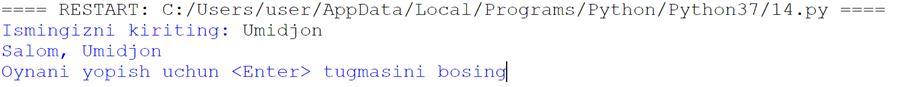